ROOMS
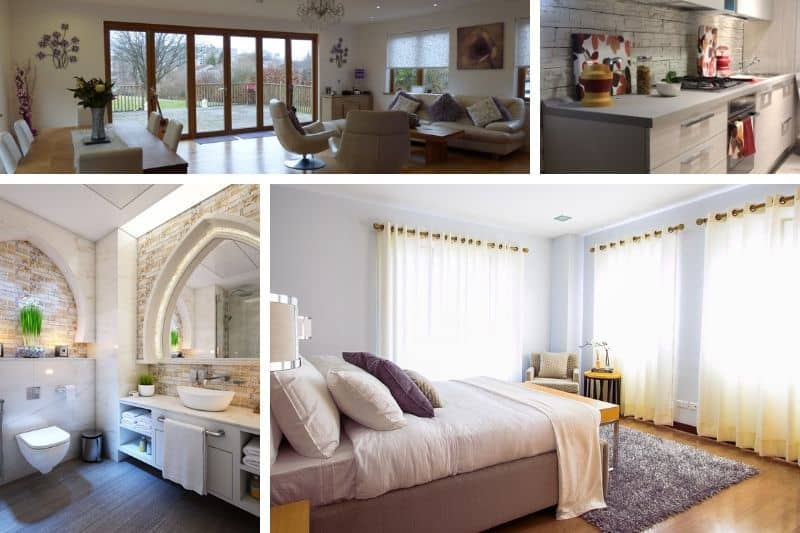 bathroom - kopalnica
toilet - stranišče
bedroom - spalnica
cellar – klet
garage - garaža
garden - vrt